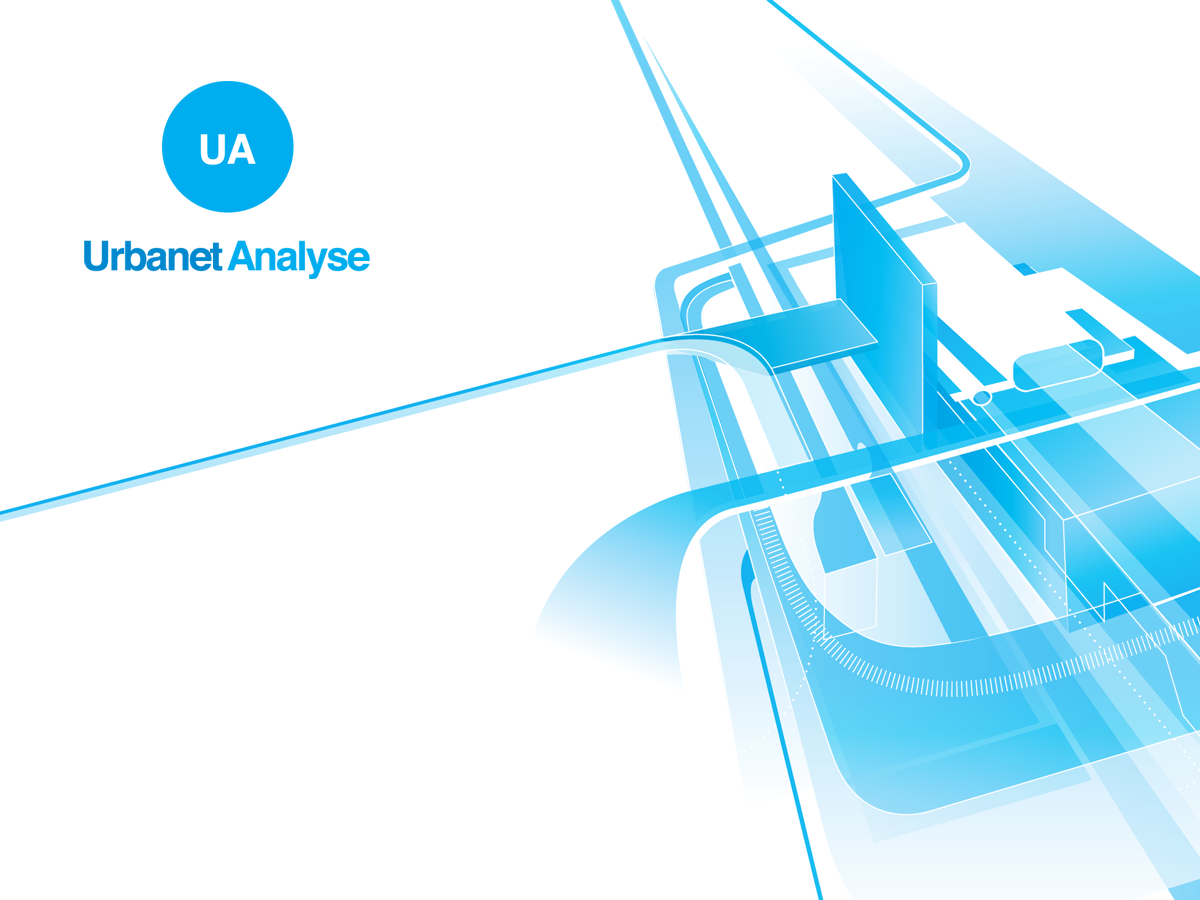 Kartlegging av plankapasitet og plankompetansekompetanse i norske kommuner
Resultater fra spørreundersøkelse blant alle landets kommuner og fylkeskommuner
Bakgrunn og formål
Spørreundersøkelsen gjennomføres som første del av kartleggingen av status og utfordringsbilde
Den sendes til alle landets kommuner  
I tillegg er det en egen undersøkelse til fylkeskommunene
Hensikt: å få oversikt over status og behov i kommunene mht
Kapasitet, kompetanse, utfordringer, gode løsninger
Videre utdypning av temaene skjer i dybdeintervjuene
Undersøkelsesdesign
Internettbasert undersøkelse
Kvantitativ kartlegging, i kombinasjon med åpne svarkategorier
Inviteres via e-post, med lenke til undersøkelsen
Sendes til rådmenn (kommuner) og fylkesplansjef (fylkeskommuner)
som evt. kan videresende til annen person
Feltperiode: 11. september – 15. oktober
Svarprosent kommuner
Det ble gjennomført en epost-purring og en telefonpurring
245 kommuner har svart på hele eller deler av undersøkelsen
Svarprosent på 57 %
Store forskjeller i antall svar mellom fylkene
Svarprosent fylkeskommuner
Det ble gjennomført en epost-purring 
17 fylkeskommuner har svart på hele eller deler av undersøkelsen
Oslo har svart som kommune
Dvs kun Rogaland fylkeskommune som ikke har svart
Hvem har svart på undersøkelsen?
44 prosent av besvarelsene er besvart av rådmann i kommunen
30 prosent er besvart av plansjef e.l.
14 prosent er besvart av kommunalsjef e.l. 
For fylkeskommunene – hovedsakelig fylkesplansjefen som har svart
Organisering og bemanning
Et flertall av kommunene har egen fagsjef for areal- og samfunnsplanlegging
I mange tilfeller en felles fagansvarlig for areal- og samfunnsplanlegging
Gjerne i kombinasjon med et annet felt, som for eksempel næring eller miljø
[Speaker Notes: Til sammen 60 prosent av kommunene har en egen fagansvarlig for areal- og samfunnsplanlegging, enten ved at de har en egen fagansvarlig for hver av disse (18 prosent), at de har en felles fagansvarlig for areal- og samfunnsplanlegging (19 prosent), eller ved at de har en felles fagansvarlig for areal- og samfunnsplanlegging sammen med et annet område, slik som for eksempel næring eller miljø (23 prosent). 
I tillegg er det 20 prosent av kommunene som har en egen fagansvarlig for arealplanlegging, men ikke for samfunn­splanlegging. 
Kun 6 prosent av kommunene oppgir at de verken har egen fagansvarlig for areal- eller samfunnsplanlegging. 
Kommunene i Akershus og i Vestfold oppgir i størst grad at de har egen fagansvarlig både for samfunnsplanlegging og for arealplanlegging (hhv 67 prosent og 60 prosent). Mens i Troms fylke oppgir 38 prosent av kommunene at de ikke har egen fagansvarlig for verken areal- eller samfunnsplanlegging.]
15 prosent av kommunene har ingen årsverk til samfunnsplanlegging!
Flere årsverk til arealplanlegging enn til samfunnsplanlegging
15 % har ingen årsverk til samfunnsplanlegging, og 46 % har ½ årsverk eller mindre
Mens 28 % har mer enn to årsverk til arealplanlegging
[Speaker Notes: Hele 15 prosent av kommunene oppgir at de ikke har noen årsverk avsatt til å arbeide med samfunnsplanlegging, og 4 prosent har ingen årsverk til arealplanlegging. 
Videre er oppgir 46 prosent av kommunene at de har 0,5 årsverk eller mindre til å jobbe med samfunns­planlegging. Blant annet oppgir 36 prosent av kommunene i Hedmark at de ikke har noen årsverk til samfunnsplanlegging. 
Det er avsatt flere årsverk til arealplanlegging enn til samfunnsplanlegging i norske kommuner. 28 prosent av kommunene har avsatt mer enn to årsverk til å arbeide med arealplanlegging.]
Flest kommuner uten samfunnsplanleggere i Hedmark, Nordland og Oppland
[Speaker Notes: Utfordringen synes størst i Hedmark, Nordland og Oppland fylke. Her oppgir henholdsvis 36 prosent, 29 prosent og 27 prosent av kommunene at de er uten samfunnsplanleggere.]
Flest kommuner uten arealplanleggere i Troms, Buskerud og Nordland
[Speaker Notes: 17 prosent av kommunene i Troms oppgir at de ikke har noen årsverk til arealplanlegging, og 10 prosent av kommunene i hhv Buskerud og Nordland.]
Utdanningsbakgrunn: Ingeniører, natur- og miljøforvaltere og arealplanleggere dominerer arealplanleggingen
[Speaker Notes: Det er en rekke utdanninger som representert både når det gjelder samfunnsplanlegging og når det gjelder arealplanlegging. Likevel er det noen som er mer dominerende enn andre, særlig når det gjelder arealplanlegging.
Når det gjelder samfunnsplanlegging, oppgir 26 prosent av kommunene at de har samfunnsplanleggere, mens 23 prosent oppgir at de har personer med andre utdanningsbakgrunner enn det vi har listet opp i spørreundersøkelsen Videre er det 20 prosent som har natur- og miljøforvaltere, 17 prosent som har samfunnsvitere og 16 prosent som har ingeniører blant sine samfunnsplanleggere. 
Når det gjelder arealplanlegging, er det 39 prosent av kommunene som oppgir at de har ingeniører. 35 prosent har natur- og miljøforvaltere og 30 prosent har arealplanleggere.]
Planfaglig kompetanse og kapasitet
Et flertall av kommunene sliter med kapasitetsutfordringer
Flere sliter med kapasitetsutfordringer enn med kompetanseutfordringer
Og utfordringene er noe større for samfunnsplanlegging enn for arealplanlegging
[Speaker Notes: 65 prosent av kommunene oppgir at de i svært liten eller liten grad har nødvendig planfaglig kapasitet når det gjelder samfunnsplanlegging, og 55 prosent når det gjelder arealplanlegging. 
Situasjonen er noe bedre når det gjelder kompetanse. Her oppgir flertallet av kommunene at de i stor eller svært stor grad har nødvendig planfaglig kompetanse til å utføre sine oppgaver. 
Likevel oppgir nesten 1/3 av kommunene at de mangler nødvendig kompetansen når det gjelder samfunnsplanlegging, og 20 pro sent at de mangler nødvendig kompetanse når det gjelder arealplanlegging. Men kapasitets- og kompetanseutfordringene henger i stor grad sammen, og manglede ressurser oppgis ofte som begrunnelse for manglende kompetanse.]
Årsaker til manglende kapasitet
Det er begrenset kapasitet å sette av til overordnet, kommunal planarbeid samtidig som private planforslag (som det også er en god del av), skal og må behandles.
Mangel på økonomiske ressurser og for få ansatte i forhold til oppgavene
Vanskelig å rekruttere fagfolk 
Løpende oppgaver tar ressurser fra overordnet planarbeid
Planprosessene har blitt for omfattende og komplekse, krever for mye kapasitet
Vekstkommune, men bemanning har ikke økt
Svært utfordrende å få rekruttert ønsket kompetanse, få og tildels svak søkermasse på utlyste stillinger
Prosessene tar for lang tid og er blitt veldig ressurskrevende mht krav til utredninger og undersøkelser i planprosessen
Underdimensjonert organisasjon i høve til dei arbeidsoppgåvene som skal utførast i ein utviklings- og vekstkommune
Flest kommuner med manglede kapasitet i Nordland, Oppland og Nord-Trøndelag
[Speaker Notes: Kommuner i Nordland, Oppland og Nord-Trøndelag er av de som sliter mest med kapasiteten i henhold til svarene i denne undersøkelsen. 
85 prosent av kommunene i Nordland oppgir at de i svært liten eller liten grad har den nødvendige kapasiteten til å utføre sine oppgaver når det gjelder samfunnsplanlegging. 
Dette gjelder 80 prosent av kommunene i Oppland og 75 prosent i Nord-Trøndelag.  Samtidig oppgir 75 prosent av kommunene i Nordland og 73 prosent av kommunene i Oppland at de mangler nødvendig kapasitet når det gjelder arealplanlegging. 
Kommuner i Akershus, Oslo og Vestfold ligger best an, ved at under ¼ av kommunene oppgir å ha samfunnsplanleggere i svært liten eller liten grad]
Årsaker til manglende kompetanse
Vi er en liten kommune med en tilsvarende liten administrasjon. Det er som en følge av dette meget vanskelig  å sette av dedikerte ressurser til de nevnte funksjonene. Det er i tillegg meget problematisk å rekruttere personell til den stillingskategorien det her er snakk om
Mangel på økonomiske resursser
Liten kommune med få ansatte 
Kan litt om alt, men mangler dybdekunnskap
Vanskelig å rekruttere personer med rett kompetanse
Oppgaven er ikke tilstrekkelig prioritert
Utfordringen er å få kvalifisert arbeidskraft til stillingene.
Som einaste planleggar i kommunen kan eg litt om alt, og finn elles svar på det eg lurar på. Men innan GIS og kart manglar heradet tilstrekkeleg kunnskap
Det er vanskeleg å prioritere arbeid med samfunnsplanlegging i ein så sterkt pressa organisasjon som vi har i vår kommune
Liten kommune, manglende ressurser.
Flertallet av kommuner oppgir at de mangler planfaglig kompetanse på noen områder
Kun 17 % oppgir at de ikke mangler kompetanse på noen områder
Nesten halvparten oppgir at de mangler kompetanse på 
Utbyggingsavtaler
Kriminalitetsforebygging
Estetikk
[Speaker Notes: Kun 17 prosent av kommunene oppgir at de ikke mangler planfaglig kompetanse på minst ett område, gitt kommunens prioritering av plantema i planstrategien/kommuneplanens samfunnsdel. 
Nesten halvparten av kommunene oppgir at de mangler kompetanse når det gjelder utbyggingsavtaler, kriminalitetsforebygging og estetikk, mens kun et fåtall mangler kompetanse når det gjelder landbruk/jordvern.]
37 prosent oppgir å ha nødvendig kompetanse i forhold til planleggerrollen
37 % oppgir at de ikke mangler kompetanse i forhold til planleggerrollen
Over 60 % mangler kompetanse på området statistikk og analyse 
36 % mangler kompetanse på planleggingsmetoder og -verktøy
Fylkeskommunene: over halvparten mener at kun et fåtall av kommunene har nødvendig planfaglig kapasitet når det gjelder samfunnsplanlegging
[Speaker Notes: Fylkeskommunenes vurdering samsvarer i svært stor grad med kommunenes egen vurdering: 

Kompetanse: 
- 65 prosent av fylkeskommunene svarer at de fleste kommuner i sitt fylke  har den nødvendige planfaglige kompetansen til å utføre sine oppgaver når det gjelder areaplanlegging, og 53 prosent når det gjelder samfunnsplanlegging. 
- 35 prosent svarer at omlag halvparten av kommunene i sitt fylke har den nødvendige planfaglige kompetansen når det gjelder arealplanlegging, og 29 prosent når det gjelder samfunnsplanlegging. 
- 18 prosent av fylkeskommunene svarer at kun få av kommunene i sitt fylke har den nødvendige kompetansen når det gjelder samfunnsplanlegging. 

Kapasitet:
- Kun 24 prosent av fylkeskommunene svarer at de fleste kommuner i sitt fylke  har den nødvendige planfaglige kapasiteten til å utføre sine oppgaver når det gjelder areaplanlegging, og 19 prosent når det gjelder samfunnsplanlegging. 
- 50 prosent svarer at omlag halvparten av kommunene i sitt fylke har den nødvendige planfaglige kapasiteten når det gjelder arealplanlegging, og 24 prosent når det gjelder samfunnsplanlegging. 
- 31 prosent av fylkeskommunene svarer at kun få av kommunene i sitt fylke har den nødvendige kapasiteten når det gjelder arealplanlegging, og hele 53 prosent når det gjelder samfunnsplanlegging.]
9 av 10 kommuner benytter konsulenttjenester til (deler av) planarbeidet
Men svært få benytter konsulenttjenester til saksbehandling
[Speaker Notes: Over 90 prosent av kommunene benytter konsulenttjenester til utforming av planer – 26 prosent svært ofte og 66 prosent av og til. 
Få av kommunene benytter imidlertid konsulenttjenester til ordinær saksbehandling – 18 prosent oppgir at de gjør dette av og til.]
Konsulenttjenester til (deler av) planarbeidet benyttes ….
… til å utarbeide områdeplaner og reguleringsplaner
… pga behov for særskilt kompetanse og manglende kapasitet
[Speaker Notes: Konsulentene benyttes i stor grad til å utarbeide områdeplaner/reguleringsplaner og til konsekvensutredninger. 
Hovedårsaken til å benytte konsulenter til (deler av) planarbeidet er behov for særskilt kompetanse samt manglende kapasitet. Henholdsvis 36 prosent og 31 prosent av kommunene som benytter konsulenter til utforming av planer oppgir dette som hovedårsaken. 
Årsaken til bruk av konsulenter til saksbehandling er i hovedsak manglende kapasitet – dette oppgis som hovedårsak av 49 prosent av kommunene som benytter konsulenttjenester til saksbehandling.]
Mest bruk av konsulenttjenester i Telemark og Hordaland
Mest bruk av konsulenttjenester i Telemark og Hordaland 
Halvparten av kommunene ofte benytter konsulenttjenester å utforme planer 
Minst bruk av konsulenttjenester i i Troms, Nord-Trøndelag og Nordland. 
Hhv 33, 25 og 21 prosent benytter kommunene aldri konsulenttjenester til utforming av planer
[Speaker Notes: Bruken av konsulenttjenester er størst i Telemark og Hordaland, hvor nesten halvparten av kommunene ofte benytter konsulenttjenester å utforme planer. Kommunene i Troms, Nord-Trøndelag og Nordland benytter konsulenttjenester i minst grad. Her benytter hhv 33, 25 og 21 prosent av kommunene aldri konsulenttjenester til utforming av planer.]
70 % har ingen ubesatte stillingerMen det er vanskelig å rekruttere
[Speaker Notes: Til tross for kapasitetsproblemer, oppgir 70 prosent av kommunene at de ikke hadde noen ubesatte stillinger i 2012. 20 prosent av kommunene har 1 årsverk eller mindre som er ubesatt. 
75 prosent av kommunene synes det er svært eller ganske vanskelig å rekruttere til stillinger innen areal- og samfunnsplanlegging – 25 prosent synes det svært vanskelig. Kun 1 prosent av kommunene synes det er svært lett å rekruttere til slike stillinger.]
Fylkesvise forskjeller  mht vakanser og rekruttering
[Speaker Notes: Det er flest ledige stillinger i kommuner i Akershus og i Rogaland. Her oppgir 60 prosent av kommunene at de har ubesatte stillinger/stillingsbrøker. 
I Oslo kommune og i kommunene i Vestfold mener alle at det er ganske eller svært lett å rekruttere. Mens så godt som alle kommunene i Finnmark og Sogn og Fjordane mener det er vanskelig å rekruttere til stillinger innen areal- og samfunnsplanlegging. Alle kommunene i både Aust- og Vest-Agder synes det er vanskelig å rekruttere til arealplanlegging]
Årsaker til at det er lett å rekruttere
Årsaker til at det er vanskelig å rekruttere
Hard konkurranse fra private aktører
Lite fagmiljø, lite attraktivt
Lite arbeidsmarked, få søkere
Sterkt fagmiljø
Spennende utviklingsoppgaver
Stort arbeidsmarked, med mange kompetansemiljøer å rekruttere fra
Kun 16 % har utformet en strategi eller iverksatt særskilte tiltak for å rekruttere
Samarbeid med fylkeskommune og to nabokommuner for å styrke plankompetansen
Interkommunalt samarbeid
Høyere lønn
Etterutdanning
Samarbeid med høgskole
Samling av relevante funksjoner for å styrke attraktivitet, høyere lønn for å styrke rekrutteringsevne
Høyere løn, interessante oppgåver  og markedsføring av bredt fagleg arbeidsmiljø
Deltatt i regionale rekrutteringsseminarer på høgskoler / universitet, samt sommerjobb for studenter
90 % vil ha behov for å rekruttere innen fem årMen kun 14 % av kommunene mener situasjonen er verre om fem år
[Speaker Notes: 90 prosent av kommunene mener de vil ha behov for å rekruttere til stillinger innen area- og samfunnsplanlegging i løpet av de fem nærmeste årene, både som følge av at folk slutter/går av med pensjon, og at planutfordringene er i økende for eksempel på grunn av befolkningsvekst. 
Ved siden av Oslo kommune, er det kommunene i Akershus, Buskerud, Vestfold og Finnmark som ser ut til å ha størst behov for å rekruttere. I disse fylkene oppgir over 70 prosent av kommunene at det vil være behov for å rekruttere mer enn 1 årsverk til areal- og samfunnsplanlegging. 
Sett i lys av at 75 prosent av kommunene mener det er vanskelig å rekruttere til slike stillinger, kan dette rekrutteringsbehovet by på utfordringer for kommunene. 
Men kommunene er optimistiske med tanke på fremtiden. 52 prosent mener at kommunens plankompetanse og –kapasitet vil være omtrent som i dag også fem år fram i tid, mens 34 prosent av kommunene mener situasjonen vil være bedre om fem år enn i dag. 
Fylkeskommunene er noe mer pessimistiske på kommunenes vegne. Blant fylkeskommunene mener 71 prosent at situasjonen vil være som i dag, mens 24 prosent mener at kommunenes plankompetanse og –kapasitet vil være svekket om fem år.]
Fremtidsoptimismen er størst i Vestfold, Nord-Trøndelag og Akershus
Minst optimisme i Finnmark, Telemark og Rogaland
[Speaker Notes: Framtidsoptimismen er størst blant kommuner i Vestfold, Nord-Trøndelag og Akershus. Hhv 75 prosent av kommunene i Vestfold, 63 prosent av kommunene i Nord-Trøndelag og 60 prosent av kommunene i Akershus mener situasjon er bedre om fem år. 
Man er minst optimistisk i kommunene i Finnmark, Telemark og Rogaland, hvor hhv 33 prosent og 25 prosent tror situasjonen om fem år vil være verre enn i dag.]
Fylkeskommunen som planfaglig veileder
Om lag halvparten benytter seg av planforum og regionale samlinger/planmøter
Ca halvparten benytter planforum og regionale planmøter/samlinger
Regionale planmøter/samlinger benyttes i noe større grad enn planforum
Ca 60 % av kommunene benytter ikke/i liten grad fylkeskommunen til løpende veiledning
[Speaker Notes: 55 prosent av kommunene oppgir at de benytter seg av regionale planmøter/samlinger og 49 prosent benytter planforum i stor eller svært stor grad, mens 40 prosent benytter dette i liten grad. 
Samtidig oppgir 53 prosent av kommunene at de i liten grad benytter fylkeskommunen til løpende veiledning, og 10 prosent oppgir at de ikke gjør dette i det hele tatt.]
Om lag halvparten mener fylkeskommunen ivaretar ansvaret som planfaglig veileder på en god måte
Over 60 % mener FK ivaretar ansvaret som planfaglig veileder i stor/svært stor grad når det gjelder planforum
Mens ca 60 % mener FK ikke ivaretar dette ansvaret på en god måte når det gjelder løpende veiledning
[Speaker Notes: 60 prosent av kommunene mener i stor eller svært stor grad at fylkeskommunen ivaretar sitt ansvar som planfaglig veileder på en god måte når det gjelder planforum og regionale samlinger. 
Men 49 prosent av kommunene mener at fylkeskommunen i liten grad ivaretar sitt ansvar som planfaglig veileder når det gjelder løpende veiledning, og 10 prosent at de ikke ivaretar dette ansvaret overhode.]
Over 60 % opplever at de har nytte av samarbeidet med fylkeskommunen
Flest oppgir å ha nytte av samarbeidet med fylkeskommunen når det gjelder samlinger/regionale planmøter
Færrest har nytte av FK når det gjelder løpende veiledning
[Speaker Notes: Samtidig oppgir over halvparten av kommunene som benytter fylkeskommunen som planfaglig veileder at de i stor eller svært stor grad har nytte av dette samarbeidet. 
Det er noe færre som har nytte av fylkeskommunen når det gjelder løpende veiledning enn når det gjelder planforum og samlinger/regionale planmøter.]
Store fylkesvise forskjeller i å bruke FK som planfaglig veileder
Et stort flertall av kommunene i Vest-Agder benytter FK i stor/svært stor grad: 
til løpende veiledning (71 %), planforum (86 %) og samlinger/regionale planmøter (100 %)
I Finnmark benytter ingen FK når det gjelder løpende veiledning 
22 % benytter FK i stor/svært stor grad når det gjelder planforum og 11 %når det gjelder samlinger/regionale planmøter
Fylkeskommunens vurdering av egen rolle som planfaglig veileder sammenfaller i stor grad med kommunenes vurdering
[Speaker Notes: Det er i rollen knyttet til løpende veiledning fylkeskommunene opplever at de i minst grad bidrar til å veilede kommunene i arbeidet med areal- og samfunnsplanlegging. Men ¾ av fylkeskommunene mener likevel at de i stor eller svært stor grad bidrar med veiledning også på dette området. 
Det er også i denne rollen færrest kommuner benytter fylkeskommunen. Det er fylkeskommunen selv klar over. 47 prosent av fylkeskommunene oppgir at om lag halvparten av sine kommuner benytter de til løpende veiledning, og 18 prosent oppgir at et fåtall av kommunene gjør dette.
Dette står i sterk kontrast til samlinger og regionale planmøter, hvor 60 prosent av fylkeskommunene oppgir at de fleste kommunene benytter dette, og 29 prosent oppgir at alle kommunene i eget fylke benytter dette.]
Tiltak for å styrke plankapasitet og -kompetanse
Omlag halvparten har iverksatt tiltak for å styrke kommunens plankompetanse og -kapasitet
48 % av kommunene har iverksatt tiltak 
Og over halvparten av disse vurderer å iverksette ytterligere tiltak
19 % av kommunene vurderer å iverksette tiltak i nærmeste framtid
33 % av kommunene vurderer ikke å iverksette tiltak
Type tiltak: 70 % har gjennomført kursing/etterutdanning
[Speaker Notes: 71 prosent av kommunene som har gjennomført tiltak for å øke plankompetansen og –kapasiteten har gjennomført kursing og etterutdanning av de ansatte. 
Videre er det 52 prosent som har etablert nettverk på tvers av kommunegrensene. 43 prosent har tatt i bruk ulike former for IKT-løsninger, 40 prosent har iverksatt kommuneinterne nettverk, mens 38 prosent har benyttet innleide konsulenttjenester. 
Samarbeid med universitet/høgskole og ulike typer av trainee-ordninger er tiltak som i liten grad er benyttet.]
Tiltak for å styrke plankompetanse og kapasitet
89 % av kommunene mener det er viktig med samarbeid og fagnettverk
85 % mener planfeltet bør prioriteres høyere blant folkevalgte
85 % mener man bør satse på økt utdanningstilbud
[Speaker Notes: I tillegg til å oppgi hvilke tiltak kommunen selv har iverksatt, ble kommunene spurt om hvilke tiltak de mener er viktige for å styrke kommunenes plankompetanse og –kapasitet. 
Resultatene viser at svært mange de foreslåtte tiltakene vurderes som viktige. 
88 prosent av kommunene mener det er viktig med interkommunalt samarbeid og bruk av faglige nettverk. 
Videre mener 85 prosent det er viktig med økt utdanningstilbud, og at planfeltet prioriteres høyere blant lokale folkevalgte. 
84 prosent mener det er viktig med tekniske løsninger som IKT og andre verktøy, og 83 prosent mener det er viktig med bedre organisering og ledelse i kommunen. 
Ekstern kompetanse vurderes som minst viktig: 73 prosent mener det er viktig med ekstern kompetanse fra fylkeskommunen, fylkesmannen e.l. Under halvparten av kommunene mener det er viktig med økt bruk av privat kompetanse og kapasitet, og halvparten mener dette er lite eller ikke viktig.]
Tiltak for å styrke plankompetanse og kapasitet
Alle fylkeskommunene mener planfeltet bør prioriteres høyere blant folkevalgte, mens 88 % mener det er viktig med samarbeid og fagnettverk og med økt utdanningstilbud
[Speaker Notes: Fylkeskommunene er langt på vei enige med kommunenes vurdering: 
Alle fylkeskommunene mener det er viktig med høyere prioritering av planfeltet blant lokale folkevalgte
Nesten 90 prosent mener det er viktig med interkommunalt samarbeid og bruk av faglige nettverk, og økt utdanningstilbud
Fylkeskommunene har i mindre grad enn kommunene tro på tekniske løsninger, bare 53 prosent mener dette er viktig
Heller ikke fylkeskommunen mener det er viktig med økt bruk av privat kompetanse og kapasitet – bare 40 prosent av fylkeskommunene mener dette er viktig, og 59 prosent mener dette er lite eller ikke viktig.]
Fylkesmannen anses som en sentral aktør for å styrke kommunenes plankompetanse og – kapasitet - både blant kommunene og fylkeskommunene
[Speaker Notes: Både kommunene og fylkeskommunene ble spurt hvilke aktører de mener kan bistå med å øke kommunenes plankompetanse og –kapasitet, i tillegg til kommunene selv og fylkeskommunen. 
Hele 70 prosent av kommunene og 59 prosent av fylkeskommunene mener fylkesmannen er en sentral aktør i så måte. 
Videre mener nesten halvparten av kommunene og 60 prosent av fylkeskommunene at Miljøverndepartementet er en sentral aktør.
Litt i overkant av 40 prosent av kommunene mener høgskoler/universiteter og KS er sentrale aktører. Men noe færre av fylkeskommunene mener det samme. 
Over halvparten av fylkeskommunene mener at KRD er en viktig aktør, men bare 1/3 av kommunene mener det samme. 
Kun 20 prosent av både kommuner og fylkeskommuner mener andre regionale statsetater, som Vegvesenet o.l. er viktige.]
Kjennskap til og bruk av programmer rettet mot samfunns- og arealplanlegging
[Speaker Notes: 12 prosent av kommunene har benyttet SEVS, mens 58 prosent oppgir å ikke ha hørt om dette tiltaket. 
32 prosent av kommunene har benyttet Samplan, mens 20 ikke har hørt om dette. 
37 prosent av kommunene har benyttet både verktøy for kommunal saksbehandling innen planlegging og miljøvern (www.miljøkommune.no) og Miljøstatus i Norge.]